Develop an Actionable ERP Strategy and Roadmap
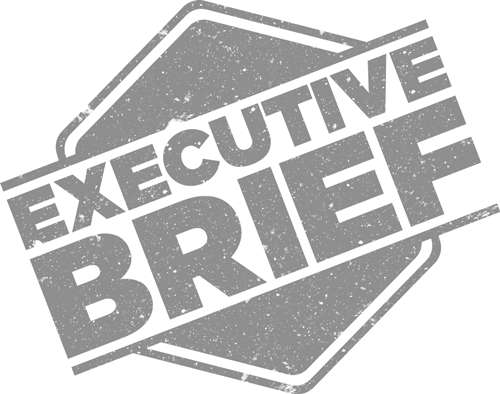 Avoid overspend and underutilization by taking a strategic approach.
ANALYST PERSPECTIVE
Align business priorities and ERP initiatives with an ERP roadmap.
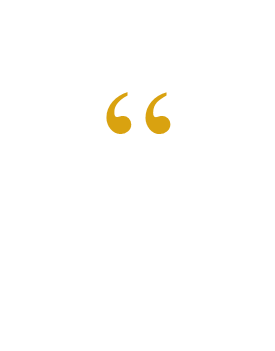 Most of the issues surrounding ERP that plague organizations today stem from poor planning and rushed decisions. This often leads to a customized and ad hoc ERP environment that, in turn, results in overspend and underutilization. All of this can be avoided by taking a strategic approach to ERP.
Having an actionable roadmap provides a clear path to benefits realization. Your application lifecycle stage, business model, and future direction define which critical path to follow. The ERP roadmap connects business targets to actionable initiatives.
Do not underestimate the value of an ERP strategy and roadmap. A well-architected ERP strategy clearly communicates the direction of the ERP portfolio and aligns roadmap initiatives with business priorities.
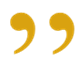 Evan Destunis, 
Research Manager, Enterprise ApplicationsInfo-Tech Research Group
Our understanding of the problem
IT Application Director/ Manager
VP of IT
CIO
CFO
Align the ERP strategy and roadmap with business priorities, securing buy-in from the business for the program.
Give a view of the application portfolio to assist in identifying gaps, risks, and opportunities in relation to business processes.
Assess alternatives for the critical path(s) most relevant to your organization’s direction.
Obtain a conceptual understanding of the ERP future state 
Understand their roles and responsibilities
Actionable roadmap with prioritized initiatives
Directors/Managers of ERP-affected business functions, e.g. Finance and Operations
Business analysts responsible for ERP functions and/or processes
Architects working on IT infrastructures
Executive summary
An ERP strategy is an ongoing communication tool for the businessHaving a multi-dimensional view of your ERP strategy and roadmap allows you to track and report to stakeholders on a regular basis. It is a living document.
Accountability for ERP success is shared between IT and the business There is no single owner of an ERP. A unified approach to building your strategy  promotes an integrated roadmap so all stakeholders have clear direction on the future state.
An actionable roadmap provides a clear path to benefits realizationYour application lifecycle stage, business model, and future direction define which critical path to follow. The ERP roadmap connects business targets to actionable initiatives.
Organizations often do not have a strategy or roadmap in place when it comes to implementing their ERP. The focus is often on the selection and implementation phases of ERP, but without a foundation and strategy in place. ERP projects are routinely reported as going over budget and, in most cases, fail.
ERP projects impact the entire organization – they are not limited to just financial and operating metrics. The disruption is felt during both implementation and in the production environment.
Missteps due to a lack of strategy can cost time as well as financial resources. Over half of ERP projects fail to achieve their planned business objectives
The success of an ERP project is completely dependent on establishing and maintaining a strategic and actionable roadmap:
Define the project scope and assign roles and responsibilities to a dedicated project team.
Obtain an understanding of the deployment options that exist in the ERP marketplace.
Assess the current state of applications and processes within the ERP ecosystem.
Identify key initiatives by assessing the pains, gaps, and opportunities within the ERP landscape.
Develop remediation tactics that stem directly from the pains and opportunities identified within the ERP landscape.
Understand solution alternatives and the various directions your organization can choose for the future state of ERP.
Develop an actionable roadmap with prioritized initiatives.
Establish meaningful KPIs that directly align with your strategic goals.
Finalize your strategic roadmap with a governance model to ensure future success.
ERP Overview
Record to Report
WHAT IS ERP?
Plan to Perform
Hire to Retire
Enterprise resource planning (ERP) systems facilitate the flow of information across business units. An ERP allows for seamless integration of systems and creates a holistic view of the enterprise to support decision making. 

In many organizations, the ERP system is considered the lifeblood of the enterprise. Problems with this key operational system will have a dramatic impact on the ability of the enterprise to survive and grow. 

An ERP system: 

Automates processes, reducing the amount of manual, routine work.
Integrates with core modules, eliminating the fragmentation of systems.
Reporting centralizes information from multiple parts of the value chain to a single point.
Market to Order
Quote to Cash
ERP
Idea to Offering
Procure to Pay
Forecast to Delivery
Issue to Resolution
Acquire to Dispose
ERP complexity leads to roadmap necessity
As ERP evolves, so does the complexity of the solution. It is common practice to have multiple instances, multiple tiers, hybrid deployments, and a medley of solutions to satisfy your business needs. All of these variables lead to an increasingly complex ERP landscape. 

These factors all lead to the need for an actionable and iterative roadmap. Having a roadmap ensures alignment with the long-term corporate strategy as well as alignment with your ERP business case. By tracking your initiatives and prioritizing them, the complexity becomes increasingly manageable.
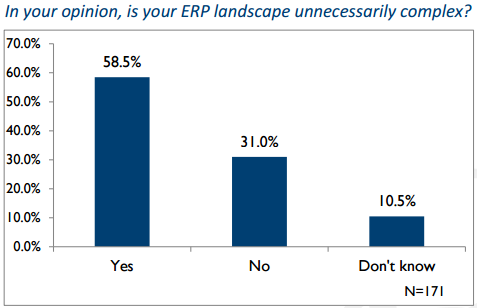 In a recent study, which surveyed 171 participants, it is evident that the challenge organizations face surrounding ERP relates to their landscapes being highly convoluted (Driscoll).
Harness the benefits of an ERP strategy or risk project failure
The horror stories of failed ERP projects are widely known. Some famous examples include Hershey Foods’ 19% drop in profits stemming from a failed implementation. The most troubling example, of course, comes from the US Navy’s failure on four separate ERP systems totalling over $1 billion in spending – all resulted in failure (Bistasolutions.com).

The one thing these examples all have in common – aside from failure – is that all of their troubles could have been prevented. By establishing an actionable roadmap with your ERP initiatives, in addition to having a concrete ERP foundation, the odds steadily increase in your favor.
More than…
55%
of ERP implementations fail to achieve their planned business objectives.
Source: Deloitte
Understand the ERP market
The ERP market is moving towards vendors that provide a multitude of options for various modules or business functions. While Software-as-a-Service (SaaS) systems have certainly increased their market share in recent years, the real trend is toward flexibility and hybrid options. The reason for this comes down to the nature of organizations, which is rapidly changing. For example, a company may want to purchase an on-premises option today but add a SaaS option for certain parts of the company as it grows.
Tier II, Tier III, Best of Breed
Tier I On- Premises
DEPLOYMENT OPTIONS
ERP vendors that can deliver multiple options are the real winners:
FinancialForce, Workday, and NetSuite are some of the fastest-growing vendors over the past few years. FinancialForce’s revenue grew 91%1, Workday’s 47%2; and NetSuite 33%3.
Software-as-a Service (SaaS)
Tier I Hosted in the Cloud
Sources: 1 Forbes.com, 2 MarketWatch, 3 PR Newswire
An ERP strategy roadmap helps define the path to success for your ERP implementation
What is an ERP strategy roadmap?
Why do we need an ERP strategy roadmap?
Ensure initiatives are tracked and documented
Provide organizational transparency
To guide business and IT optimization



What is the benefit of an ERP strategy roadmap?
Organizational alignment
Operational controls
Risk management
Performance measurement
Cost reduction
Process management
An ERP strategy roadmap is the process of creating an actionable and iterative document that will address pain points, gaps, and improvement opportunities, to help realize your visions for the future state or ERP capability within your organization.
Future State Vision
Improvement Opportunities
Pain Points
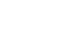 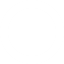 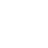 Gaps arising from four key areas:
Technology
Processes
Data
People
Identifying key improvement opportunities from the four areas can lead to initiatives.
Initiatives that are harvested from the gaps and opportunities fuel the future state.
Follow Info-Tech’s approach to develop your ERP strategy
1
2
3
UNDERSTAND
SCOPE
BUILD
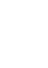 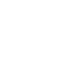 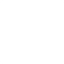 ERP Strategy Scoping Framework
ERP Roadmap Development Framework
ERP Operational Assessment
Any number of forces may have an impact on your ERP operations. Use Info-Tech’s ERP strategy scoping framework to identify and prioritize the most important and urgent elements.
Building a well-informed roadmap means understanding your current complexity and improvement opportunities. Use Info-Tech’s ERP operational assessment to elicit these insights.
Realizing your ERP vision requires a coordinated project plan. Use Info-Tech’s ERP roadmap development framework to build a comprehensive, detailed, initiative action plan.
Provide a high-level visual of the short-to-long-term plan
A general overview of the current ERP environment – portfolio and processes, the future direction, and the initiatives required to achieve the desired future environment.
A nimble, reliable, and efficient response to strategic objectives.
The ERP strategy contains a technology roadmap stemming from an analysis between current and desired states, while considering the current application portfolio and processes.
Use the ERP strategy blueprint to:
Make a compelling proposal for an ERP investment.
Streamline processes and reduce complexity in your current ERP environment.
Create an ERP roadmap that will allow you to continually track and update the identified ERP initiatives.
Strategy Benefits:
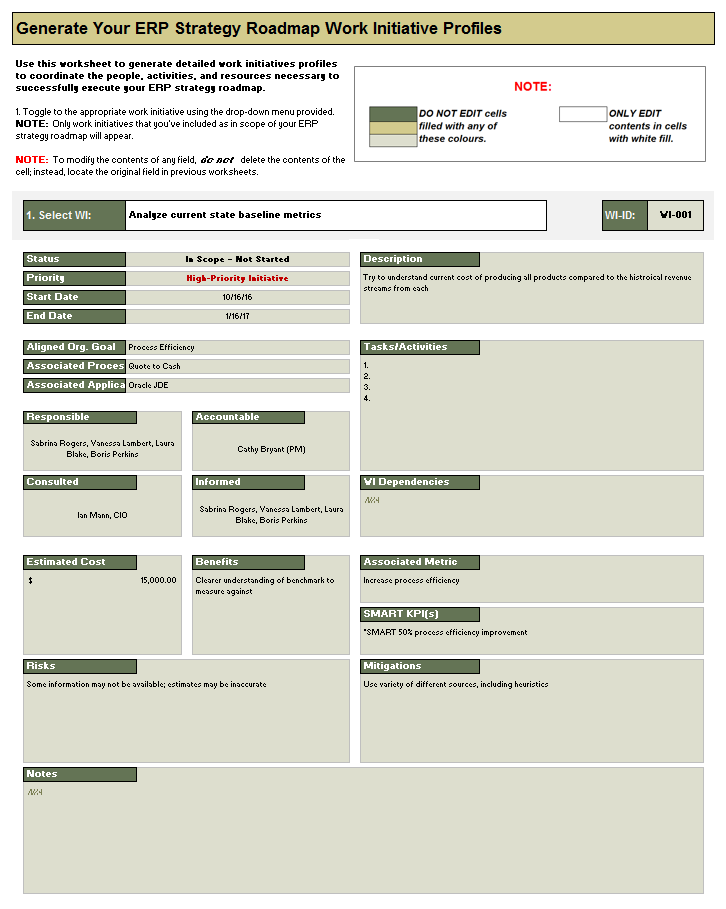 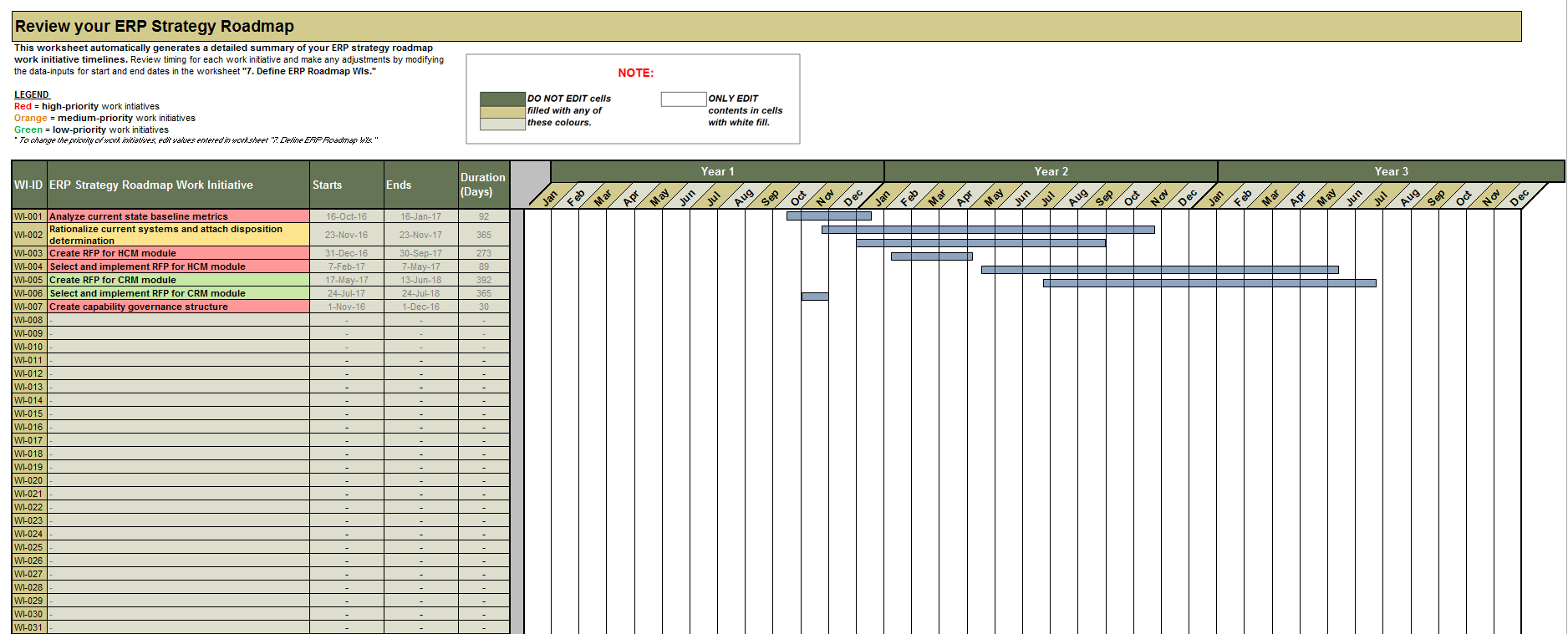 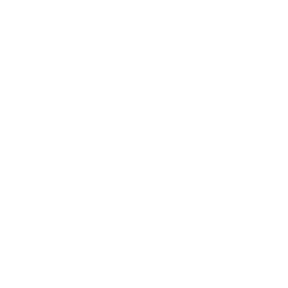 BLUEPRINT TOOLS AND TEMPLATES
ERP Strategy Roadmap Tool
ERP Strategy Stakeholder Interview Guide
ERP Strategy Stakeholder Presentation
ERP Governance Charter Template
*This blueprint contains additional resources that support the creation of interim deliverables and the execution of project steps.
Document alternatives for the future state of your ERP portfolio
Don’t spend more money, time, or effort than necessary to achieve your future ideal state. Ensure the appropriate strategy is chosen based on what is aligned with your current state.
STRATEGY
CURRENT STATE
MAINTAIN CURRENT SYSTEM
Your existing application satisfies both functionality and integration requirements. The processes surrounding it likely needs attention, but the system should be considered for retention.
AUGMENT CURRENT SYSTEM
Your existing application is, for the most part, functionally rich but may need some tweaking. Spend time and effort building and enhancing additional functionalities, or consolidating and integrating interfaces.
OPTIMIZE: CONSOLIDATE AND INTEGRATE SYSTEMS
Your ERP application portfolio consists of multiple apps serving the same functions. Consolidating applications with duplicate functionality is more cost efficient and makes integration and data sharing simpler.
TRANSFORM: REPLACE CURRENT SYSTEM
Your existing system offers poor functionality and poor integration. It would likely be more cost and time efficient to replace the application and its surrounding processes all together.
HYBRID
Your existing system exhibits pain point characteristics of more than one of the above states. Elements of each strategy may need to be combined in order to achieve your ideal future state.
This blueprint will help you visualize and plan the direction of the ERP portfolio
Info-Tech’s ERP Strategy Roadmap Tool provides a two-part program consisting of project planning insight, enabling easy creation, communication, and coordination of tasks that will bring your ERP vision to life.
ERP Strategy Roadmap
ERP Work Initiative Profiles
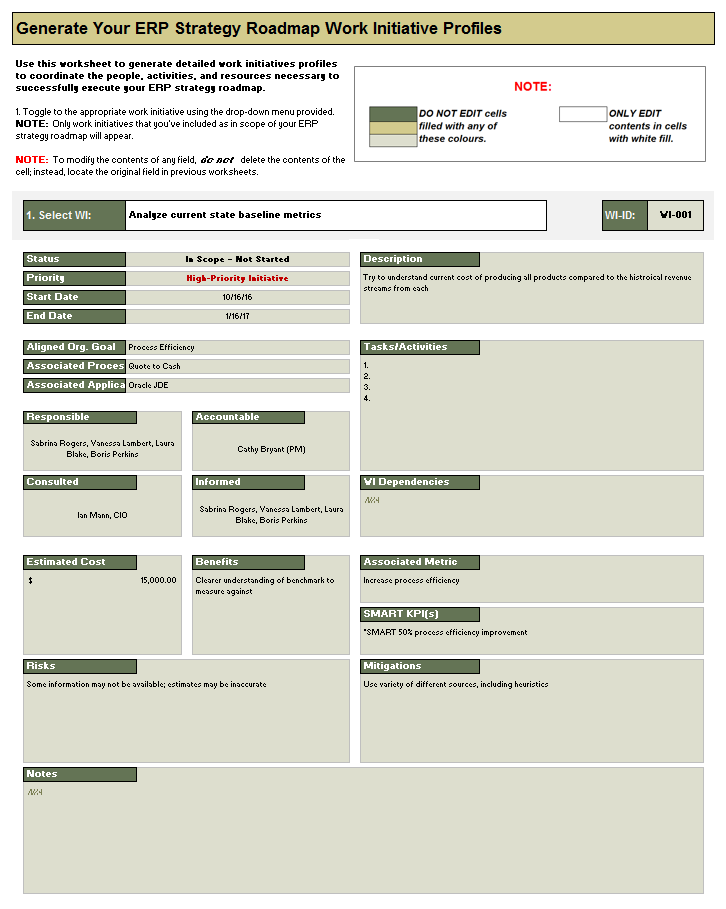 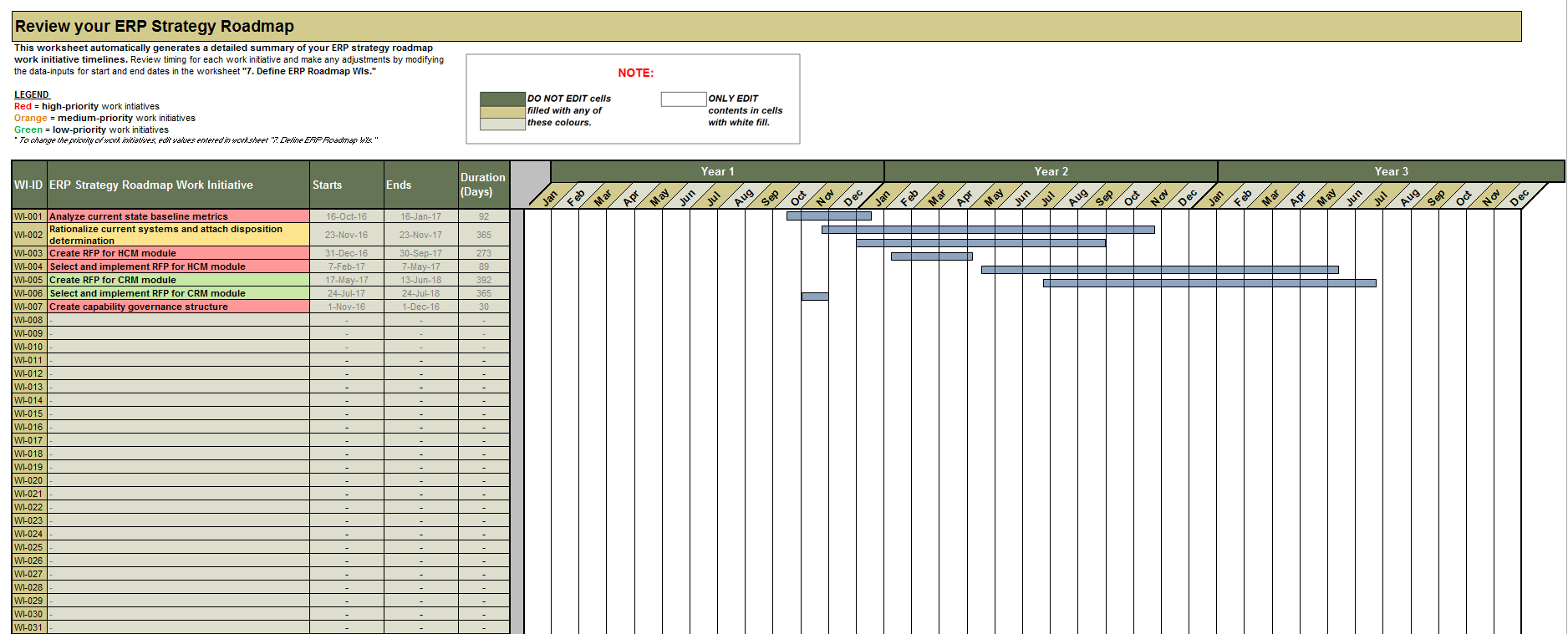 What this strategy is not
This strategy is NOT an ERP business model, operating model, or an implementation plan. This strategy is about generating initiatives around the ERP landscape and establishing a vision for your future state.
ERP Operating Model
ERP Business Model
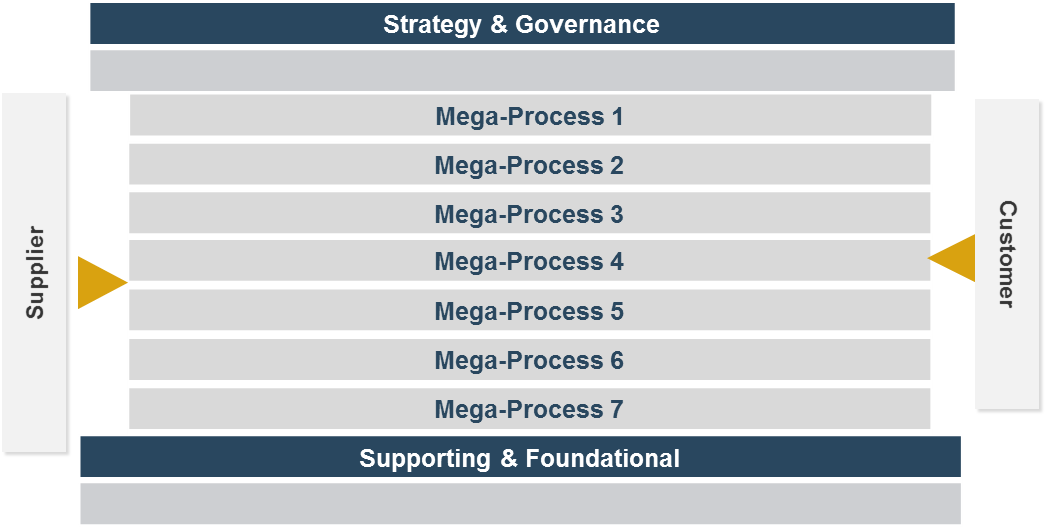 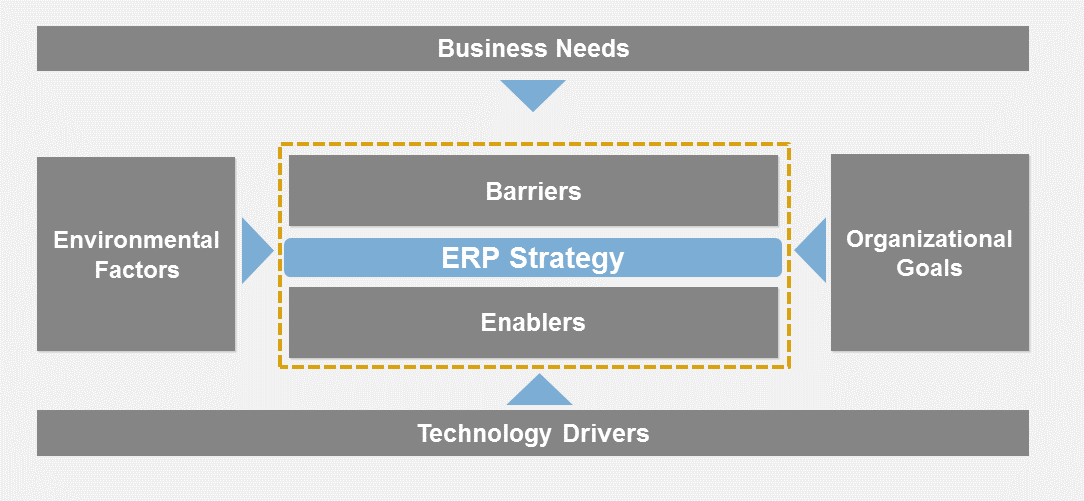 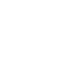 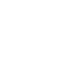 This strategy does not include an ERP operating model or business model. We do have a related blueprint that will assist you if this is what you are looking for.
McDonald’s deploys strategic roadmap to ensure ERP implementation quality
CASE STUDY
Industry
Source
Restaurant
KPI Partners
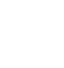 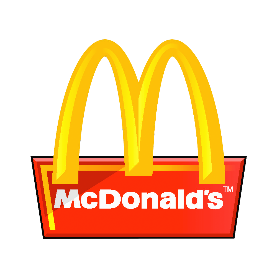 McDonald's
McDonald's is the world's largest chain of hamburger fast food restaurants, serving around 68 million customers daily in 119 countries across 36,538 outlets. Founded in the United States in 1940, the company began as a barbecue restaurant operated by Richard and Maurice McDonald.
Enterprise Resource Management Initiative
An initial implementation done by "Big 5" consulting company left significant gaps in the organization’s desire to have a global 24x7 BI strategy. Performance issues were impacting user adoption and 24x7 availability. Oracle E-Business Suite was the primary data source and several complex data quality issues were exposed.
McDonald's needed to ensure that business intelligence best practices were followed during their simultaneous ERP system implementation. McDonald's also needed to ensure that the ERP implementation was of the highest quality. 
Results 
A strategic road map was constructed to help guide McDonald’s along a path towards achieving their goals:
A customized strategy for 24x7 business intelligence at McDonald’s
Optimized performance for modern analytics
Scalability
Efficient strategy for data integration and extract-transform-load (ETL)
Proof-of-concept solution for global financial analytics
The Enterprise Resource Management Initiative included the following components for the roadmap
Oracle E-Business Suite (EBS)
Oracle Business Intelligence Enterprise Edition (OBIEE)
Oracle BI Applications (OBIA)
Legend
Component falls into the scope of ERP
Info-Tech’s enterprise application support framework can guide you through each stage of your ERP project
*ERP success begins with establishing  a strategic roadmap.
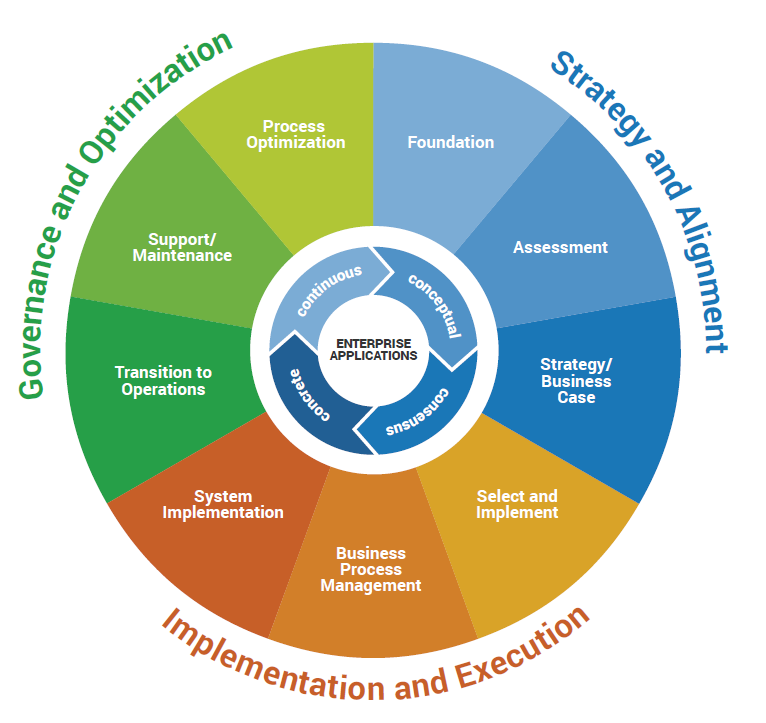 ERP is not an end state, it is an ongoing initiative. The disruption is felt before, during, and after implementation as everyone struggles to leverage functionality and maximize the benefits of the investment.
Info-Tech’s blueprints and advisory services ensure you have the tools to support you through each stage in the ERP lifecycle.

Use Info-Tech’s 4C Approach:
Conceptual – start by framing the current state and thoroughly understanding the need
Consensus – obtain buy-in for the strategy and take a structured approach to selection
Concrete – build a business blueprint for implementation of systems and processes
Continuous – monitor the performance of systems and processes
*
Info-Tech Enterprise Applications Support
Related research
Please review our Establish a Concrete ERP Foundation and Build a Business-Driven Application Roadmap Using an Agile Approach blueprints if you have not yet already done so.
Build a Business-Driven Application Roadmap Using an Agile Approach
Establish a Concrete ERP Foundation
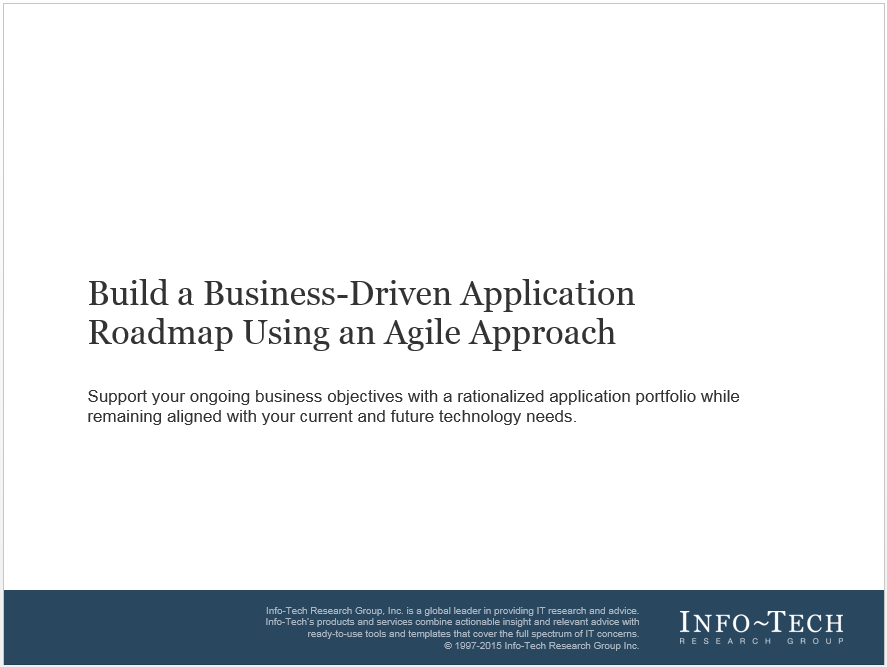 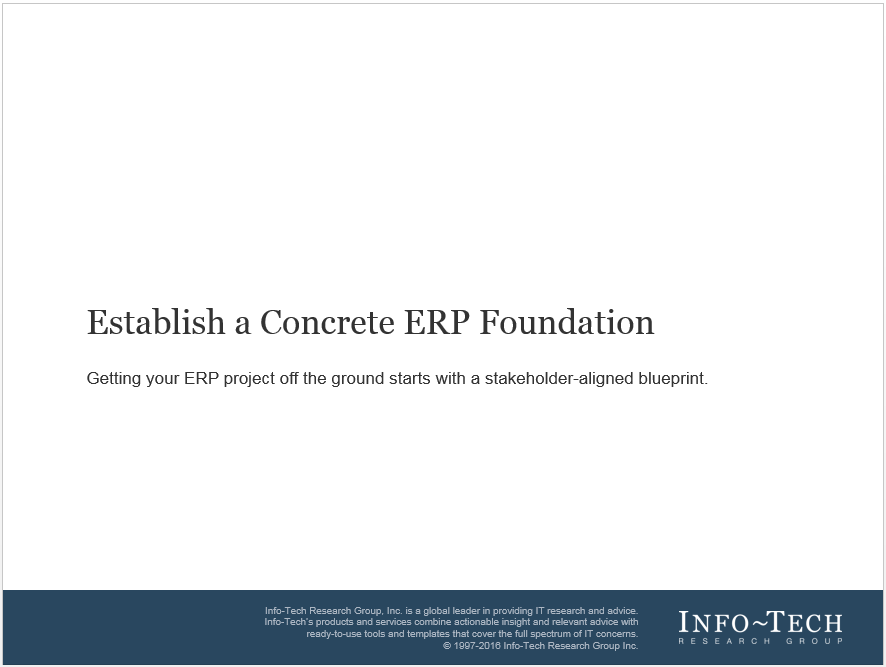 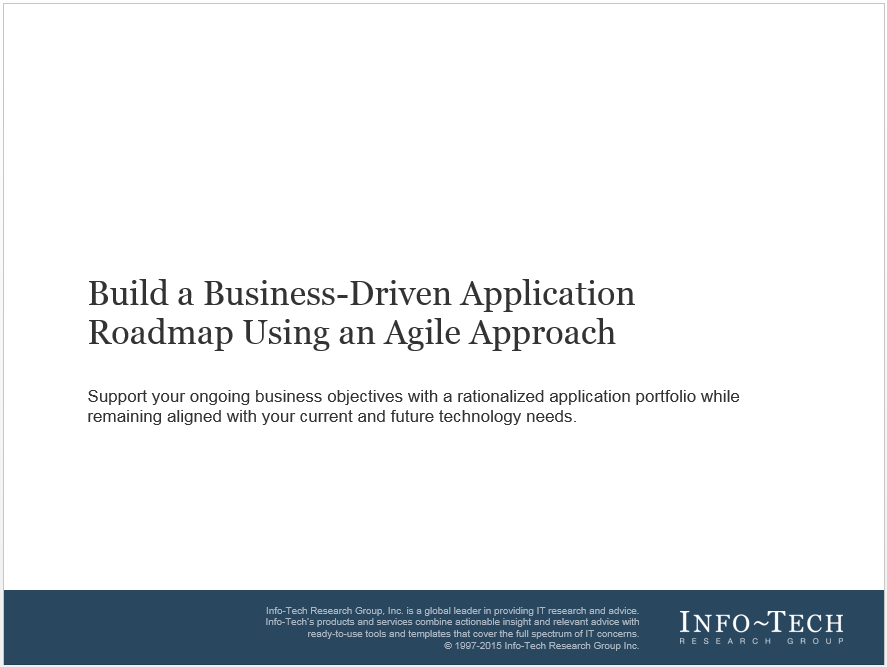 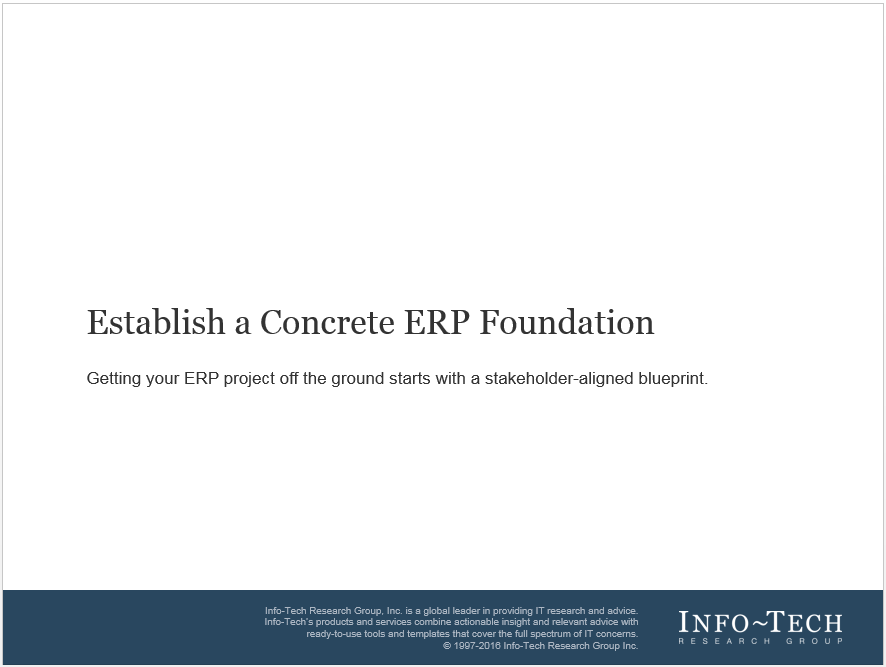 Follow Info-Tech’s approach to develop your ERP strategy
Create the Project Vision and Structure
Map the Current State
Conduct an Operational Assessment
Evaluate Solution Alternatives
Build the ERP Strategy Roadmap
Govern the Roadmap
Determine remediation tactics for each improvement opportunity area
Output
Refine the ERP operating and business models
Define the scope for the ERP strategy
Create the ERP strategy project team
Assign roles and responsibilities 
Outputs
Collect improvement opportunities (pain points, needs, opportunities)
Classify improvement opportunities


Outputs
Document org. goals & KPIs
Inventory ERP processes
Inventory ERP application portfolio & conduct cost analysis
Map the current state
Outputs
Consider ERP deployment options (on-premises vs. SaaS, point vs. integrated solutions)



Outputs
Define and prioritize roadmap work initiatives
Scope and detail roadmap work initiatives (task details, RACI, cost-benefit, risk mitigation plan, etc.)
Outputs
Review roadmap governance, change, and management considerations
Create a governance plan



Outputs
Work Initiative Considerations
ERP Future State Considerations
ERP Strategy Roadmap
ERP Strategy Governance Charter
Current State Analysis
Improvement Opportunity Register
ERP Project Vision & Structure
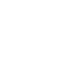 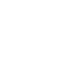 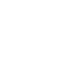 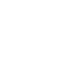 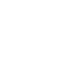 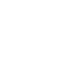 Prepare ERP strategy presentation to gain stakeholder commitment
Outputs
Stakeholder Presentation
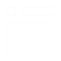 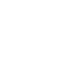 Use these icons to help direct you as you navigate this research
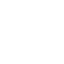 Use these icons to help guide you through each step of the blueprint and direct you to content related to the recommended activities.
This icon denotes a slide where a supporting Info-Tech tool or template will help you perform the activity or step associated with the slide. Refer to the supporting tool or template to get the best results and proceed to the next step of the project.
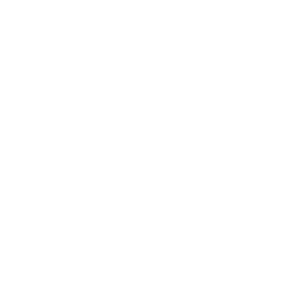 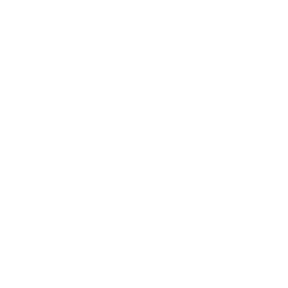 This icon denotes a slide with an associated activity. The activity can be performed either as part of your project or with the support of Info-Tech team members, who will come onsite to facilitate a workshop for your organization.
This icon indicates that the output of an activity is intended as an input to Info-Tech's ERP Strategy Stakeholder Presentation template. Add the output of your activities to the presentation template as indicated.
Info-Tech offers various levels of support to best suit your needs
Consulting
Workshop
Guided Implementation
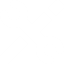 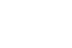 DIY Toolkit
“Our team does not have the time or the knowledge to take this project on. We need assistance through the entirety of this project.”
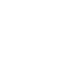 “We need to hit the ground running and get this project kicked off immediately. Our team has the ability to take this over once we get a framework and strategy in place.”
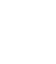 “Our team knows that we need to fix a process, but we need assistance to determine where to focus. Some check-ins along the way would help keep us on track.”
“Our team has already made this critical project a priority, and we have the time and capability, but some guidance along the way would be helpful.”
Diagnostics and consistent frameworks used throughout all four options
ERP Strategy and Roadmap Project Overview
2. Conduct the Intake Process and Evaluate Strategy Alternatives
3. Build and Govern the ERP Strategy Roadmap
1. Harness the Value of ERP
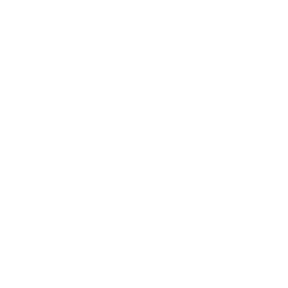 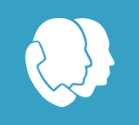 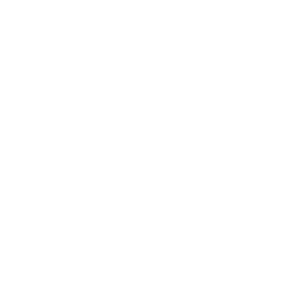 Workshop overview
Contact your account representative or email Workshops@InfoTech.com for more information.
In a workshop setting, we would take a subset of your data and walk through as an example of how to build a roadmap initiative.